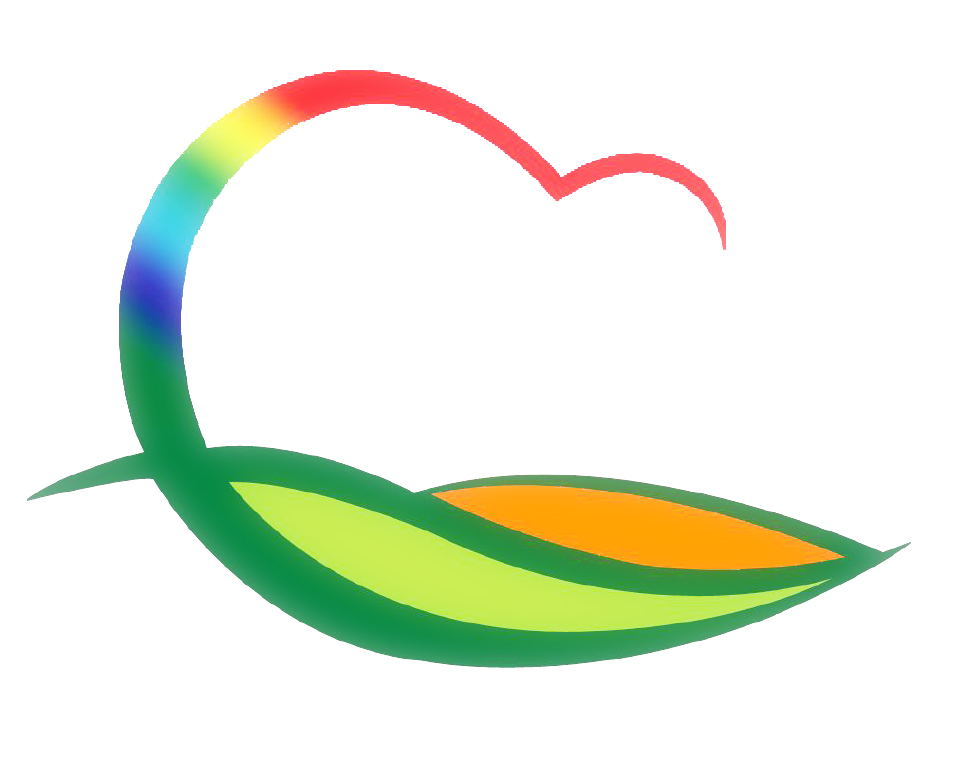 월간업무 추진계획
( 2021. 11. 1. ~ 11. 30.)
8-1. 초과근무수당 및 출장여비 부정수급 자체감사
11. 1.(월) ~ 11. 12.(금) / 전부서
2021. 9월 이후 지급자료 검토, 불시점검, 신고제보방운영
8-2. 의원간담회
11. 4.(목) / 11. 18.(목) 10:00 / 위원회 회의실
안 건 : 조례 제·개정 및 주요 현안사업 설명
8-3. 2021년도 제3회 추경예산 편성
예산요구서 제출 및 e-호조 입력 : 11. 8.(월)까지
예산안 조정 및 심의 : 11. 15.(월)까지
예산안 확정 및 의회 제출 : 11. 26.(금)
8-4. 2021년 하반기 주요업무 추진실적 보고회
11. 8.(월) ~ 11. 9.(화) / 상황실 / 각 팀장 보고(부서장 배석)
   ※ 군수님 하실 일 : 회의주재
8-5. 2021년 하반기 건설사업장 점검
11. 8.(월) ~ 11. 19.(금) / 감사팀장 외 1명, 군민감사관
도급액 5천만원 이상 건설공사
8-6. 조례·규칙 심의회
11. 11.(목) 14:00 / 상황실
안 건 : 영동군 지방보조금 관리 조례 전부개정조례안 외 23건
8-7. 부동산 유관부서 공직자 재산등록
대상 : 부동산 유관부서 전 직원(기획감사관 외 10개 부서)
금융,부동산 정보 제공 (11.11.) / 재산 등록(~ 11.31.)
8-8. 제297회 영동군의회 제2차 정례회
11. 26.(금) ~ 12. 20.(월) / 의회 본회의장 
주요안건
  - 2021년도 군정추진실적보고 청취
  - 2022년도 공유재산 관리계획안
  - 2022년도 세입세출예산안 
  - 2021년도 제3회 추가경정예산안
  - 조례안 등 일반안건